Humans  | The Natural World

Shifting Boundaries Between Them
Societies in Conflict
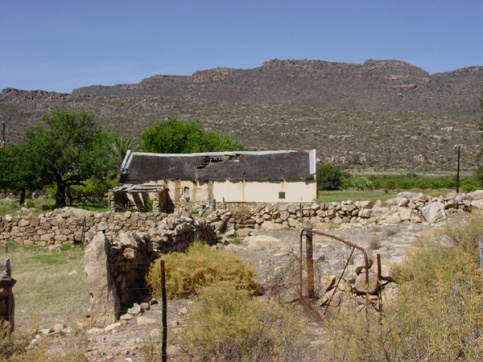 Professor Laura Mitchellmitchell@uci.edu | 243 Krieger Hall
Office hours: Tuesdays  3.30 - 4.30
    & by appointment
Questions at the center of colonial conflicts:
Who controls the use of natural resources?
What is the proper relationship between humans and the natural world?
What is the nature of humanity? 
In a colonial context, who gets to be human?
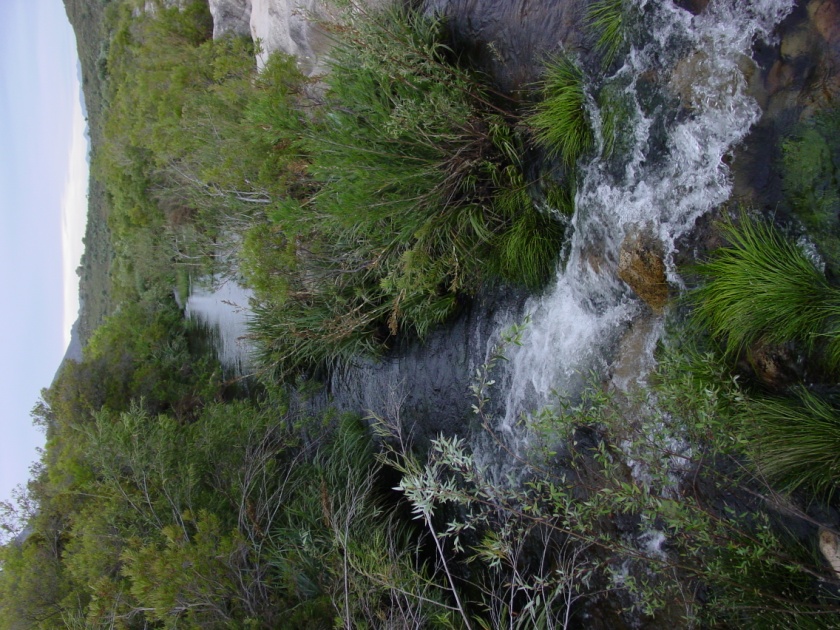 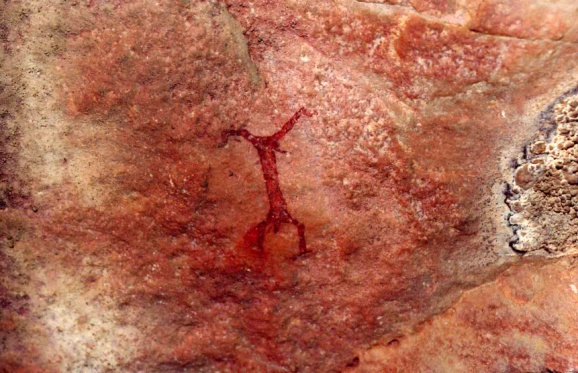 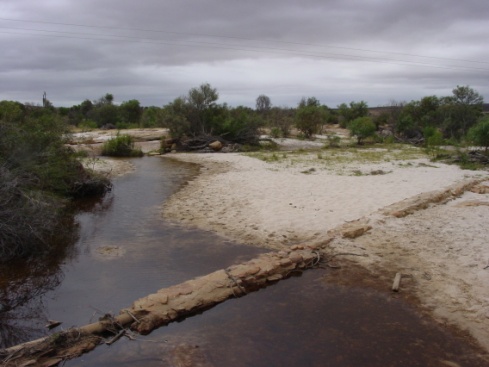 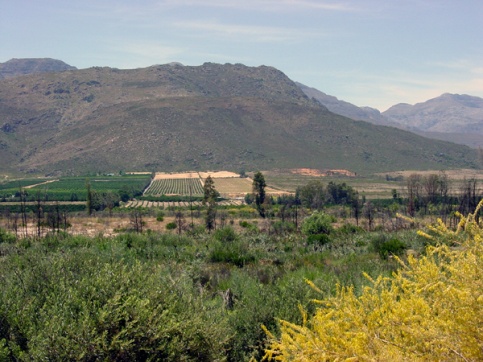 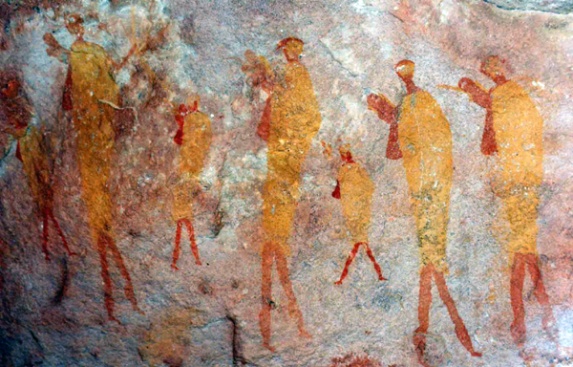 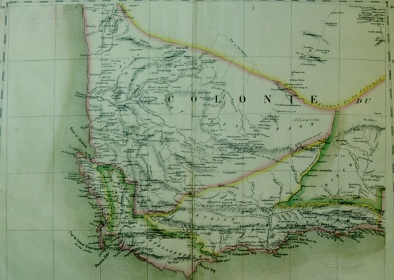 Learning Objectives
Emphasis on historical thinking skills
Specific learning objectives
Introduction to geographical and cultural landscape of South Africa
Historians’ emphasis on time-place specificity and contingency
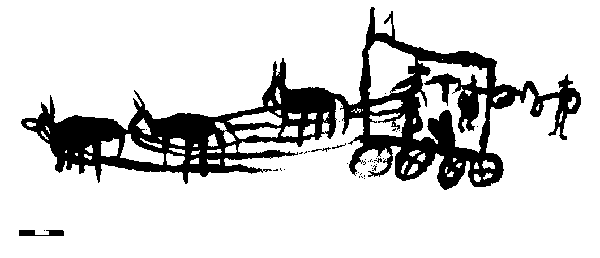 Traces in the Landscape
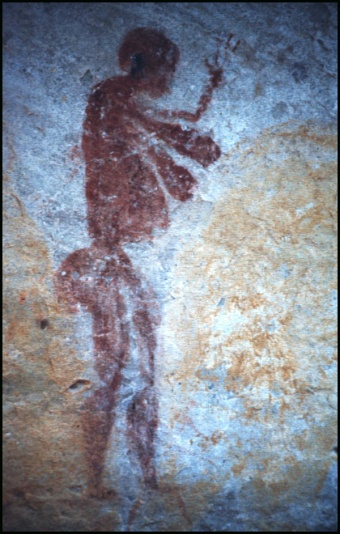 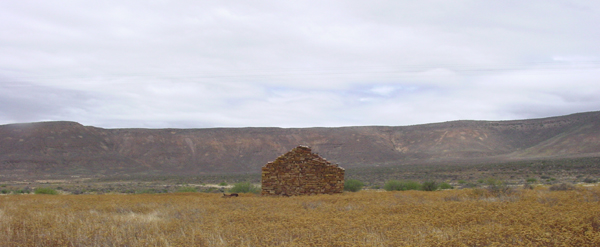 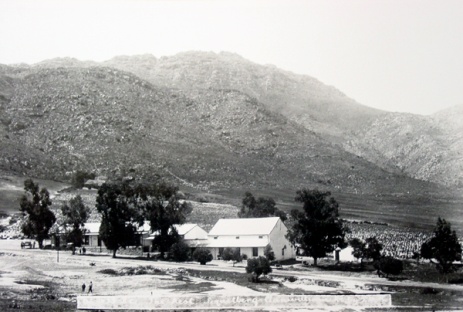 3 goals for today’s lecture
Establish a working definition of history
Outline major strands of South African history
Introduce the principal actors (agents of change) relevant for our story
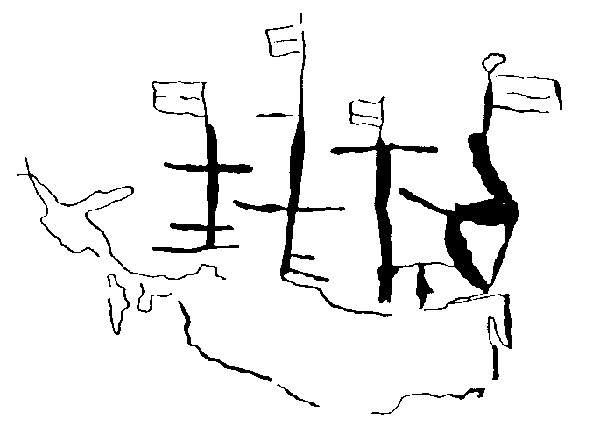 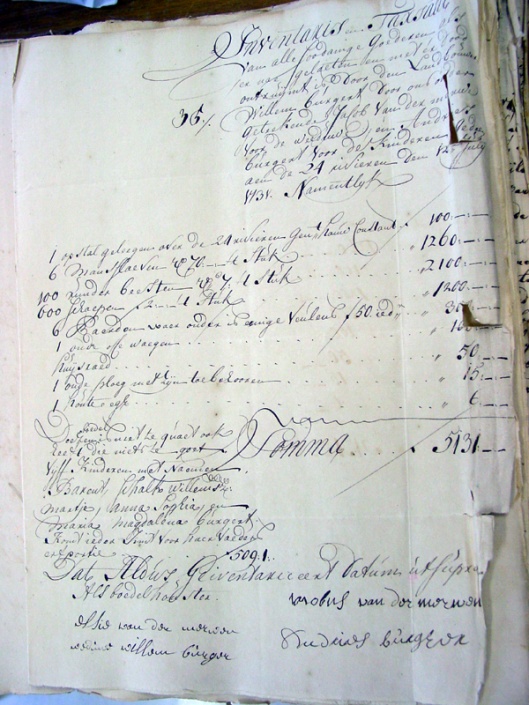 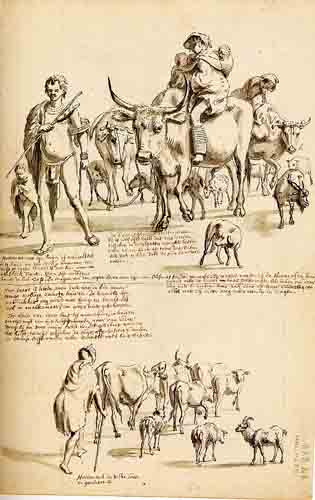 Selected Chronology
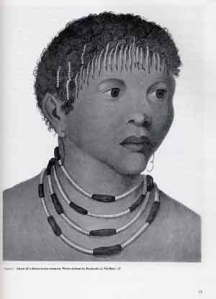 +/- 20,000 ybp  San (Bushmen) present in Southern Africa 
+/- 2,000 ybp    Herders (Khoe or “Hottentots”) present at the Cape 1488  Bartolomeu Dias reaches the Cape of Good Hope 1498  Da Gama rounds the Cape 
1652  VOC Refreshment Station established 
1657 1st 9 Burghers released from Company service 1658 1st major slave imports 
1659 1st Dutch-Khoekhoe War 
1673-77  2nd Dutch-Khoekhoe War 
1686  Stellenbosch (second settler town) established 1688  Huguenots arrive from France 
1713  Small pox epidemic 
1739  "Northern" Frontier War 
1795  Collapse of the VOC 
1799  London Missionary Society 
1806  Britain asserts full colonial authority at the Cape 1809 Caledon Code 
1826  Office of “Protector of the Slaves” established    
1828  Ordinance 50 regulates Khoesan indentured labor 1834-38 Emancipation of the Slaves 
1855  Wilhelm Bleek arrives in Natal to work on Zulu grammar 1867  Diamond discovieres in Kimberly 
1870  Bleek & Lucy Lloyd begin Breakwater Prison interviews 1886  Gold discoveries on the Witwatersrand 
1899-1902  South African War 
1910  South Africa’s “Declaration of Union” 
1911  Bleek & Lloyd, Specimens of Bushman Folklore1913 Land Act
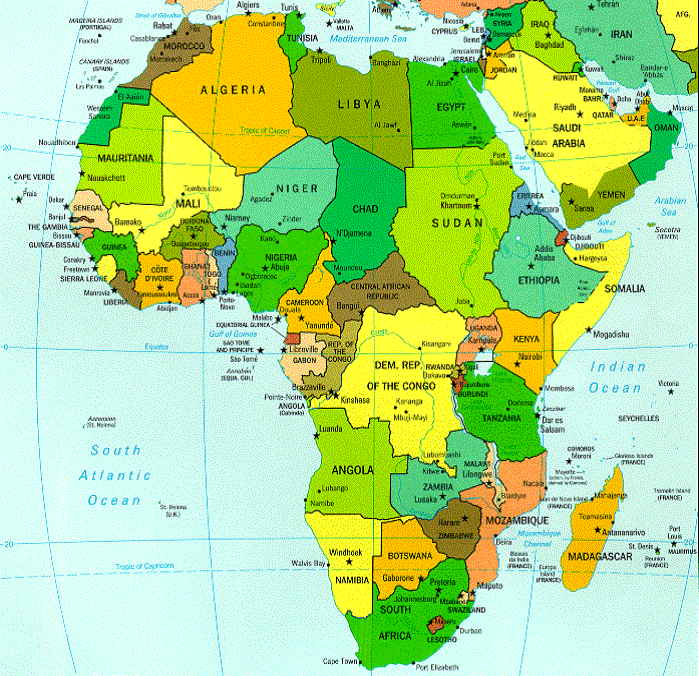 Situating South Africa
Diverse Climates
Desert
Semi-arid
Sub-tropical and tropical zones
Warm summer rain in the east
Wet, cold rain in the Western Cape (Mediterranean climate)
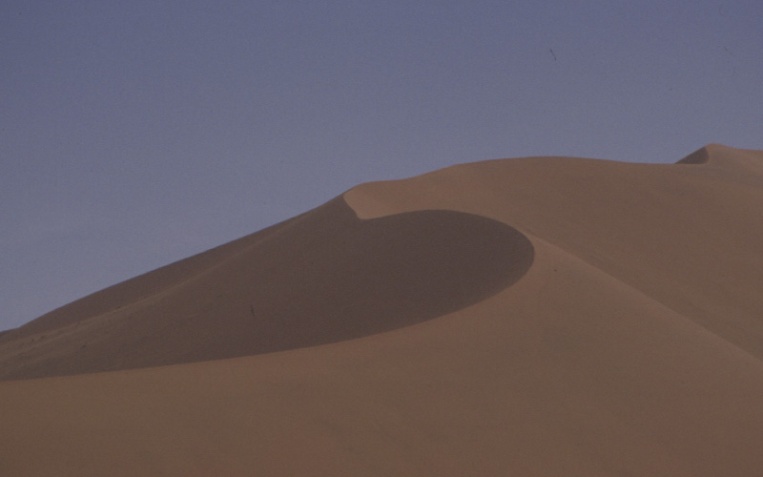 Diverse Ecologies
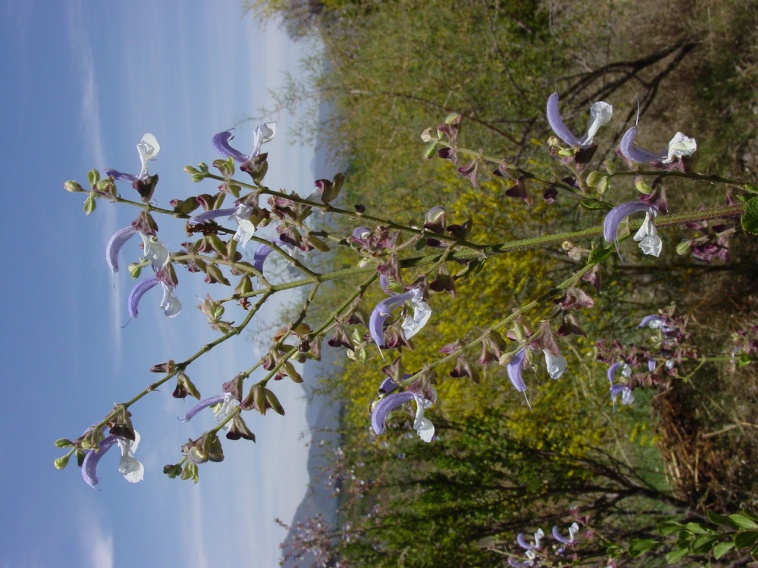 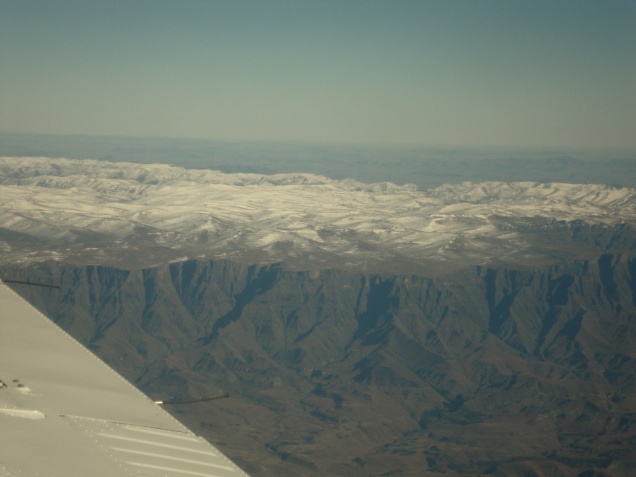 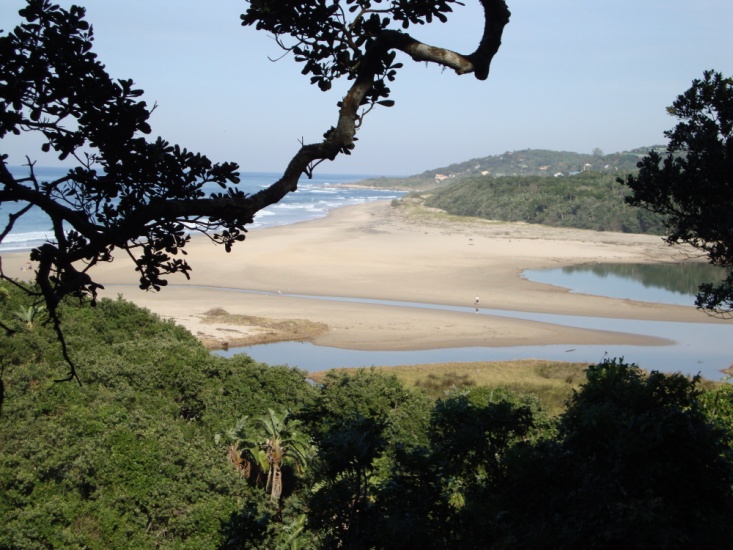 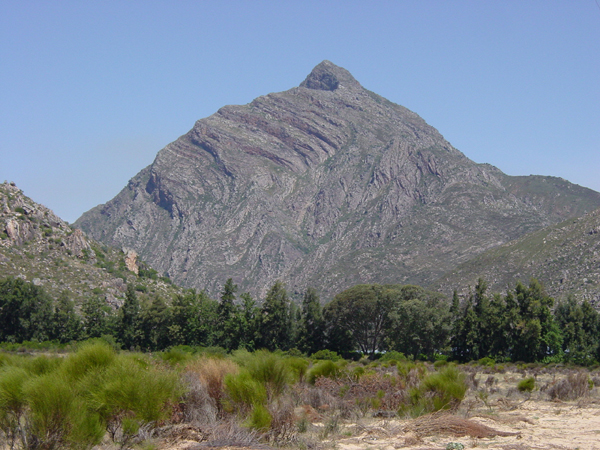 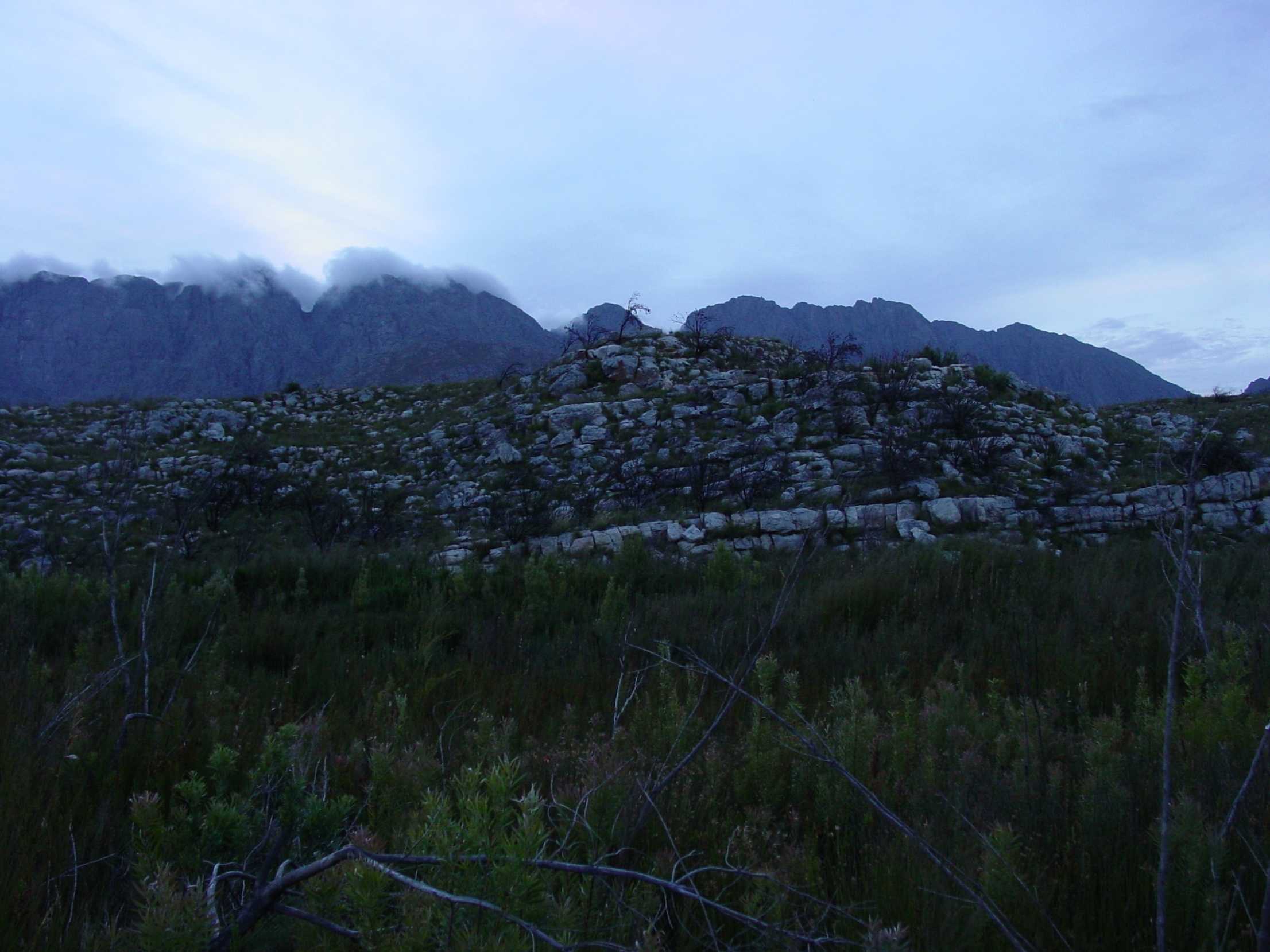 Cape Floral Kingdom
UNESCO World Heritage Site







Fynbos
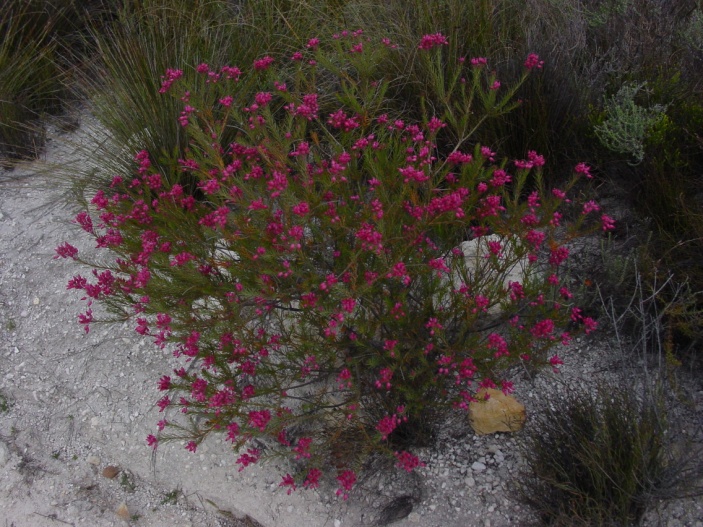 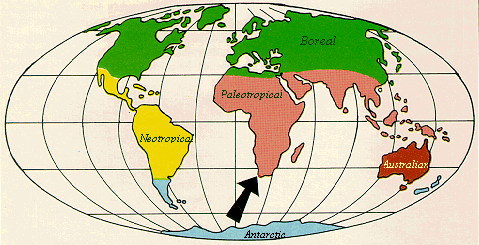 [Speaker Notes: Smallest of the worlds 6 floral kingdoms, but intense species diversity
Less than .5% of the area of Africa, but home to almost 20% of the continent’s flora
High ratio of species to genus (9:1)
World’s highest levels of endemisim (31.9%). Endemic: unique to a defined geographical location—so almost a third of the plants that grow at the Cape occur naturally no where else in the world.
Long before western botanists could present these statistics, they were deeply interested in the place and the plants growing here, which they encountered no where else.]
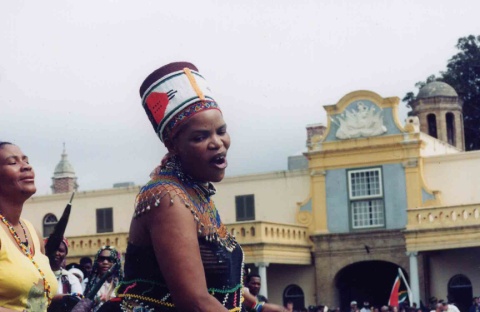 Peopling Southern Africa
Many sites of early human evolution
Australopithacene fossils at least 2.6 million years old at Sterkfontein
2010 announcement: new hominid discovery in South Africa
Hunting and foraging peoples in the Western Cape at least 20,000 years ago
Pastoralists at the Cape at least 2,000 years ago
Bantu-speaking farmers south of the Limpopo River by 300 C.E.
Peopleing Southern Africa
San: at least 20,000 ybp
Khoikhoi: about 2,000 ybp
Bantu-speaking farmers by about 300 C.E.
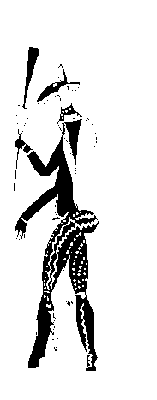 Understanding Khoisan History
Possible  Sources
European descriptions
Language Evidence
Rock Art
Material culture remains
Colonial records
19th century 
            ethnography
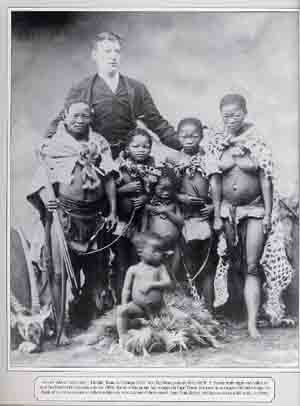 O. Dapper, Description de l’Afrique,  Amsterdam, 1686
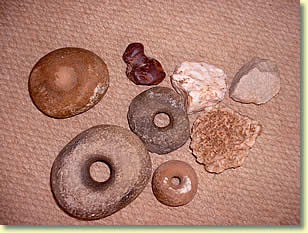 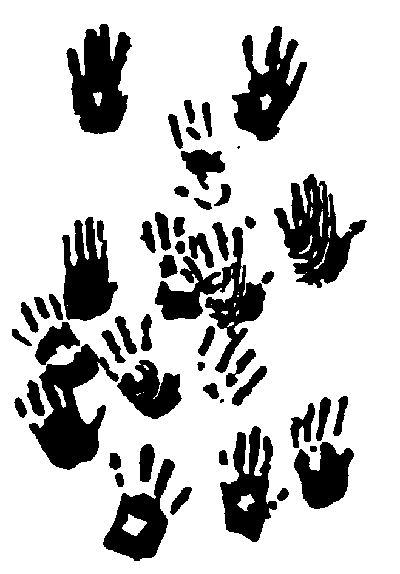 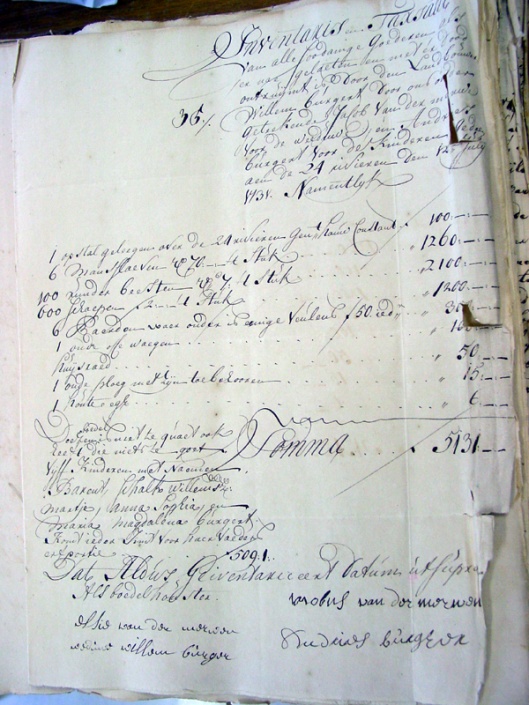 [Speaker Notes: O. Dapper, Description de l’Afrique, Amsterdam, 1686
Anonymous, paper dates between 1688 to 1707]
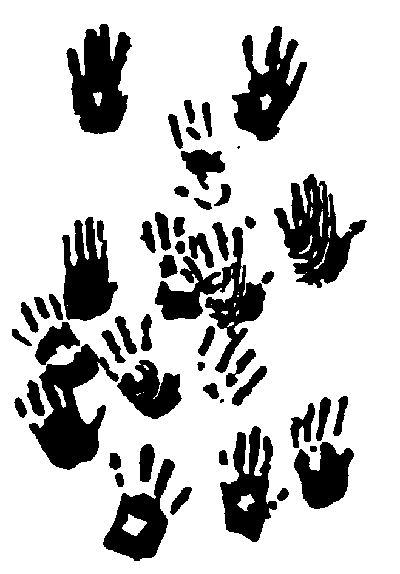 Problematizing “Bushmen”
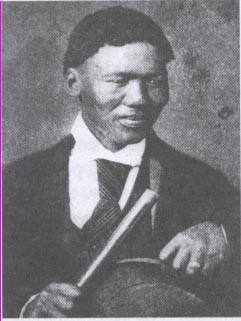 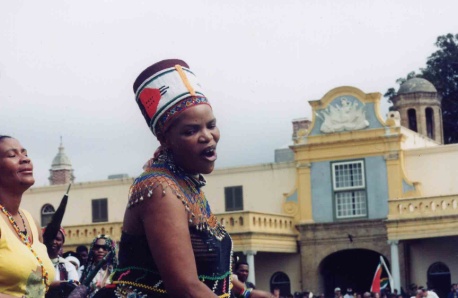 Complicating Colonial Categories
11 Official Languages
Significant history of migration and cultural interactions
Zulu
Xhosa
Afrikaans
Northern Sotho
Tswana
English
Sotho
Tsonga
Swati
Venda
Ndebele
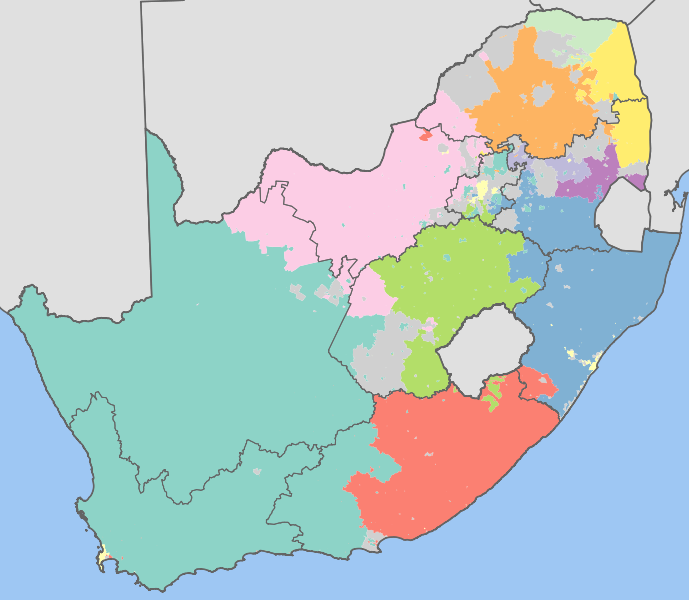 SA Language Map: dominant language 
Detailed key
The Inescapable Lens of Apartheid
Portuguese Exploration
Portuguese navigators reach the Azores, 1427
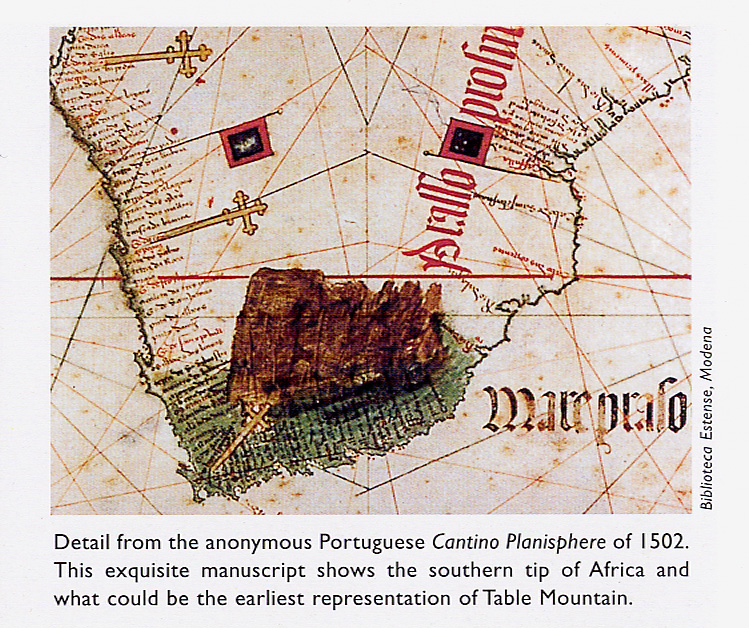 Vasco Da Gama, 1498
Bartolomeu Dias, 1488
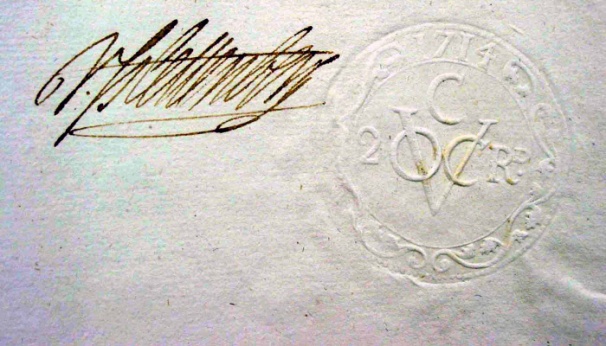 Dutch East India Company
Vereenigde Oost-Indische Compagnie
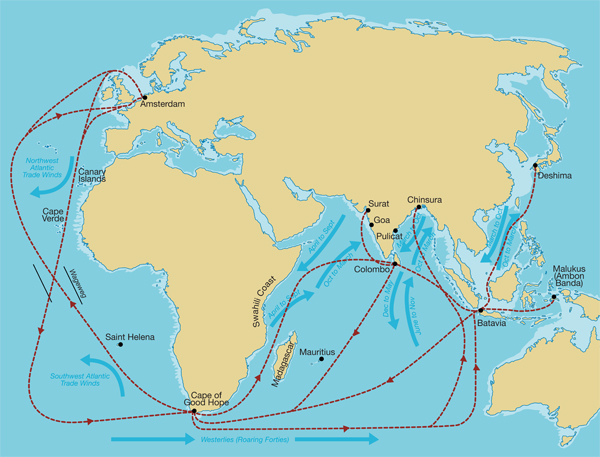 1602
1619
1652
The Tavern of Two Seas
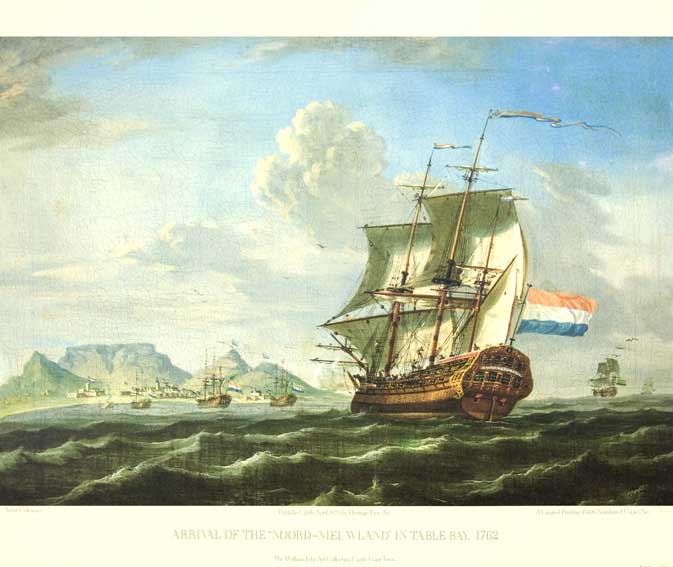 Processes of Colonization
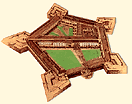 Jan van Riebeeck, 1652
First slaves imported, 1656
First Khoi-Dutch war, 1659
Castle of Good Hope, 1666-79
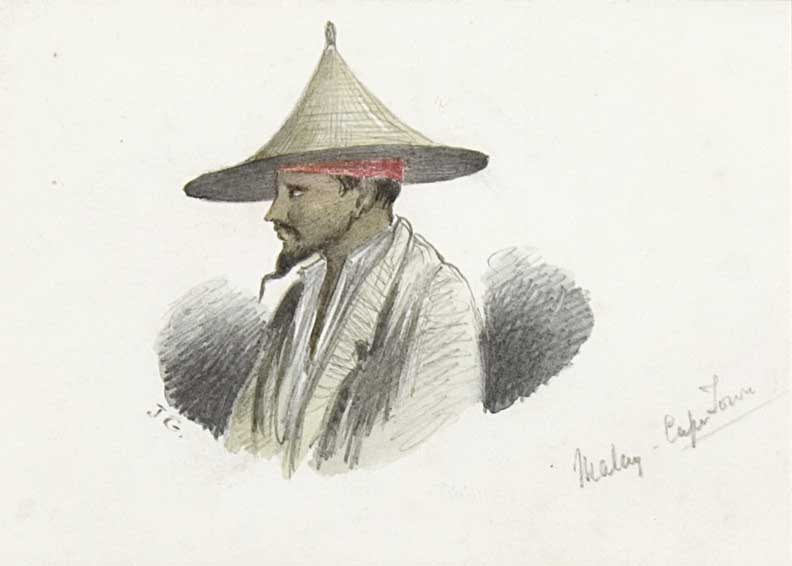 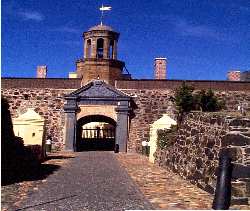 Colonial Settlement at Table Bay
Gezicht van de Kaap der Goede-Hope, van het westen. 
Johannes Schumacher (German) 1763.
When does South African History begin?
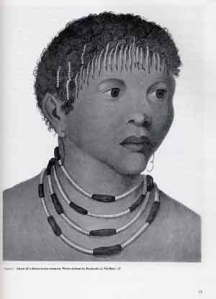 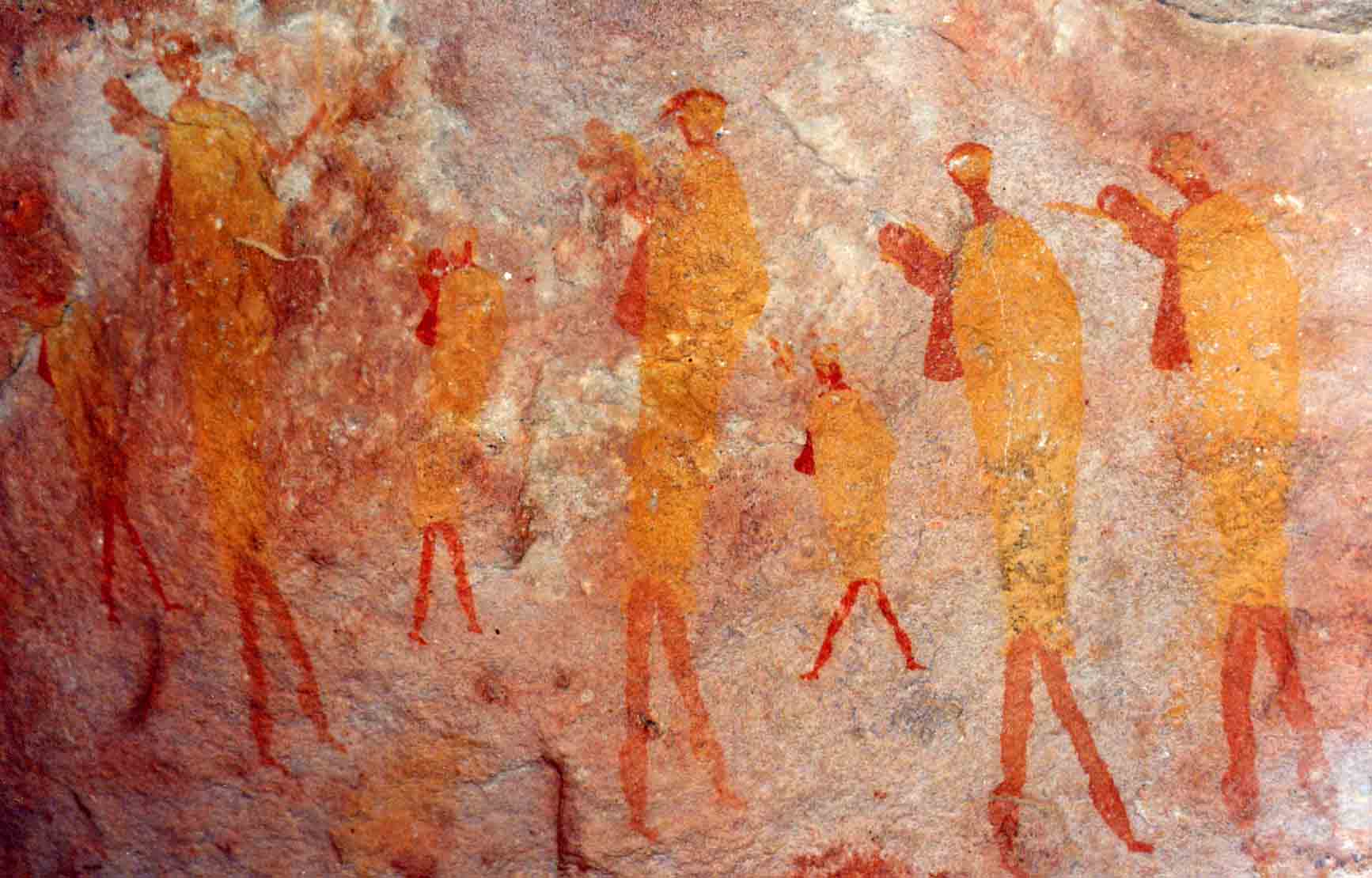 When does South African History begin?
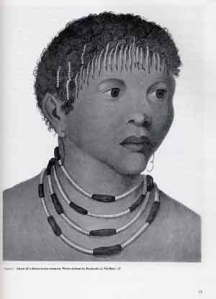 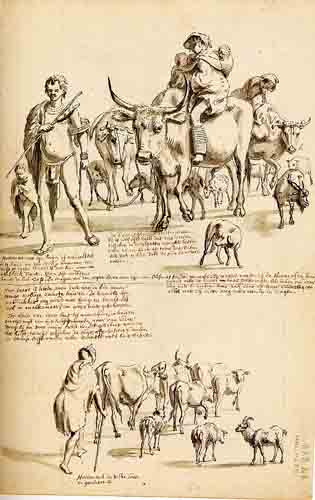 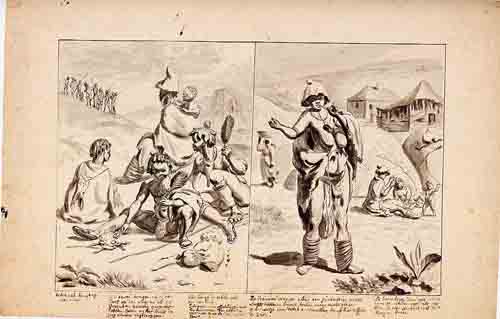 When does South African History begin?
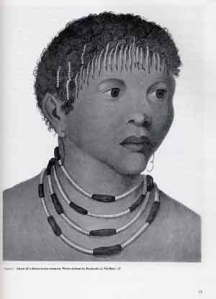 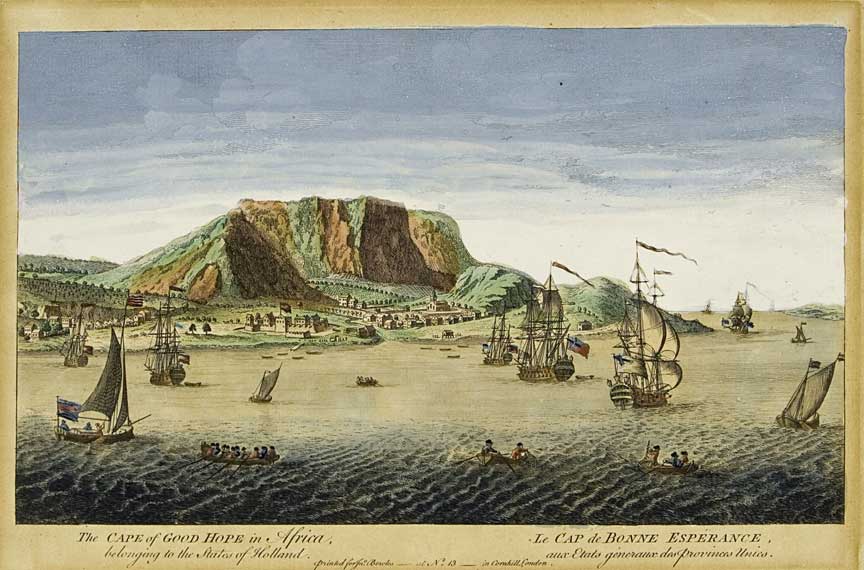 When does South African History begin?
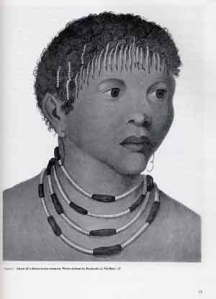 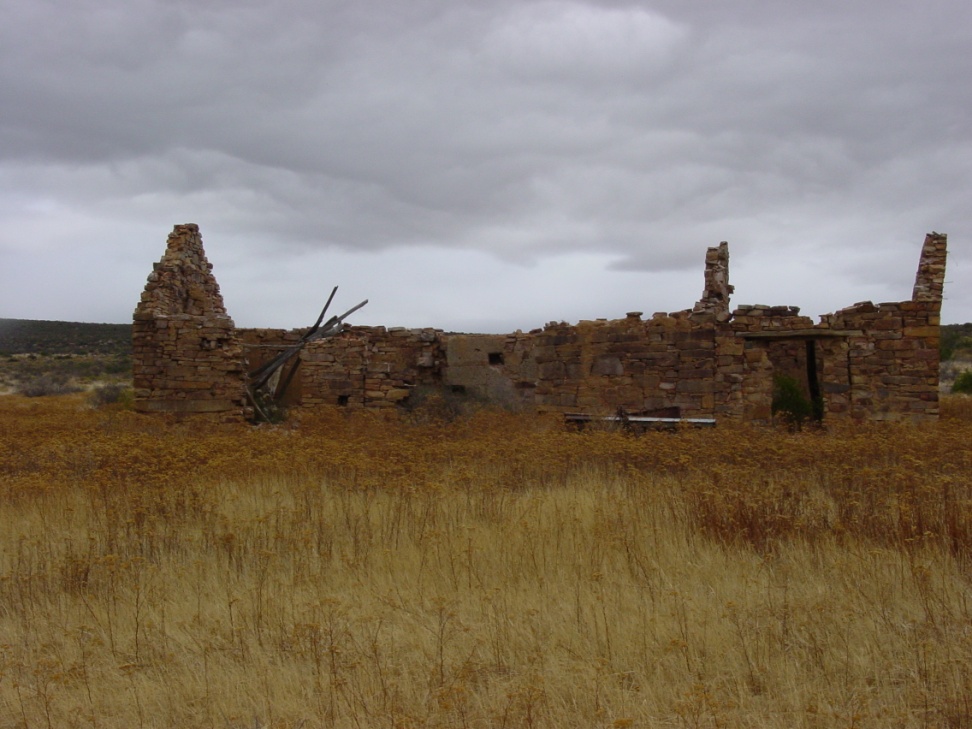 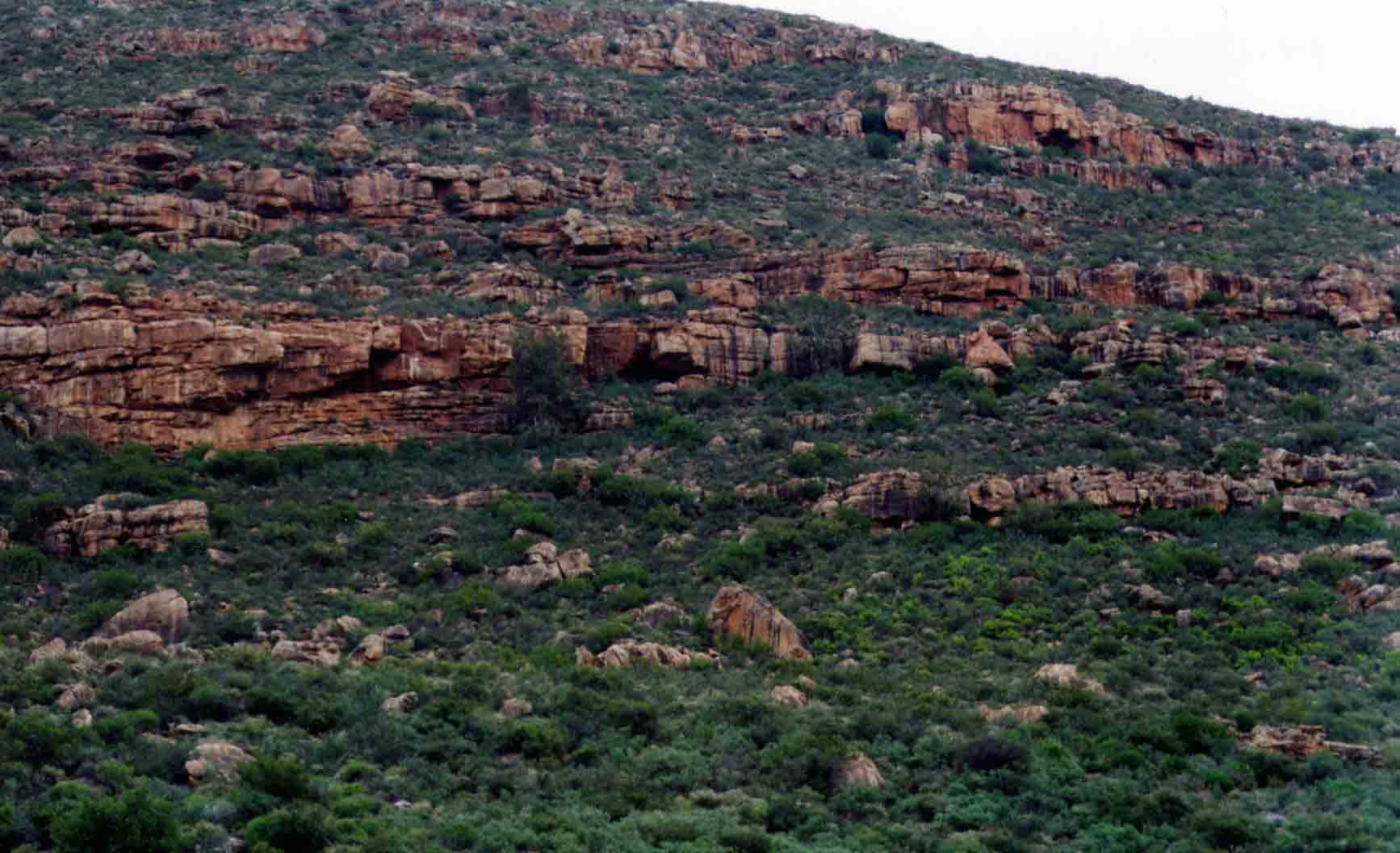 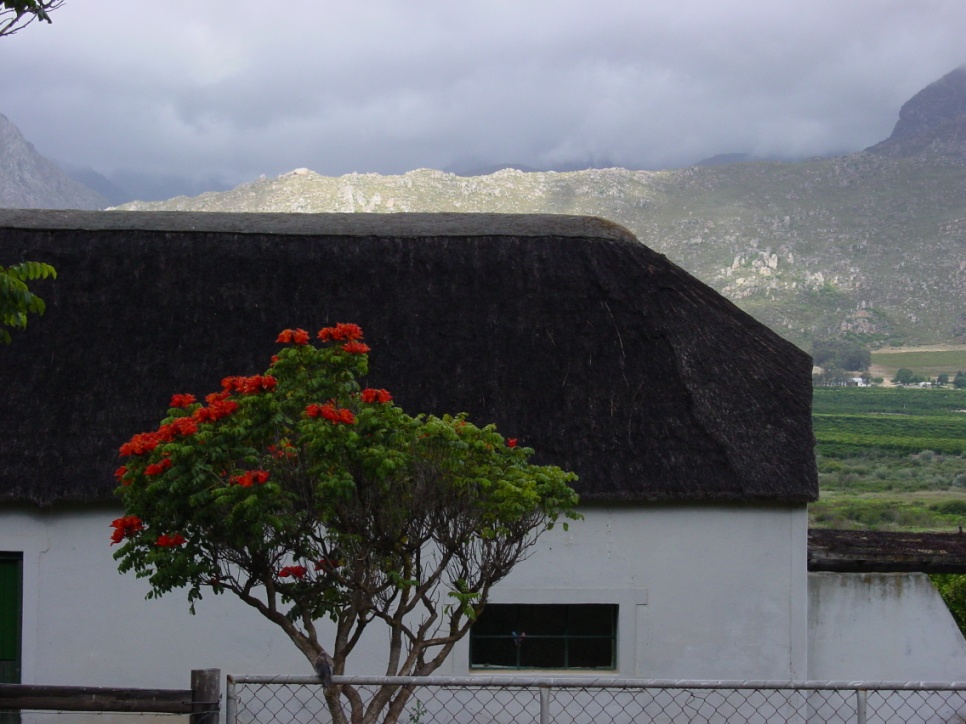 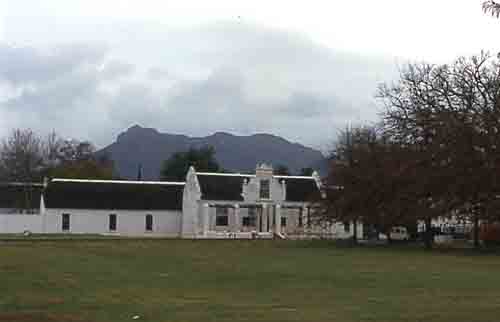 When does South African History begin?
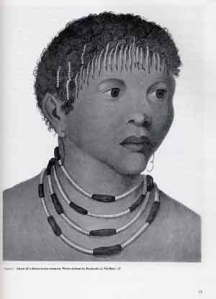 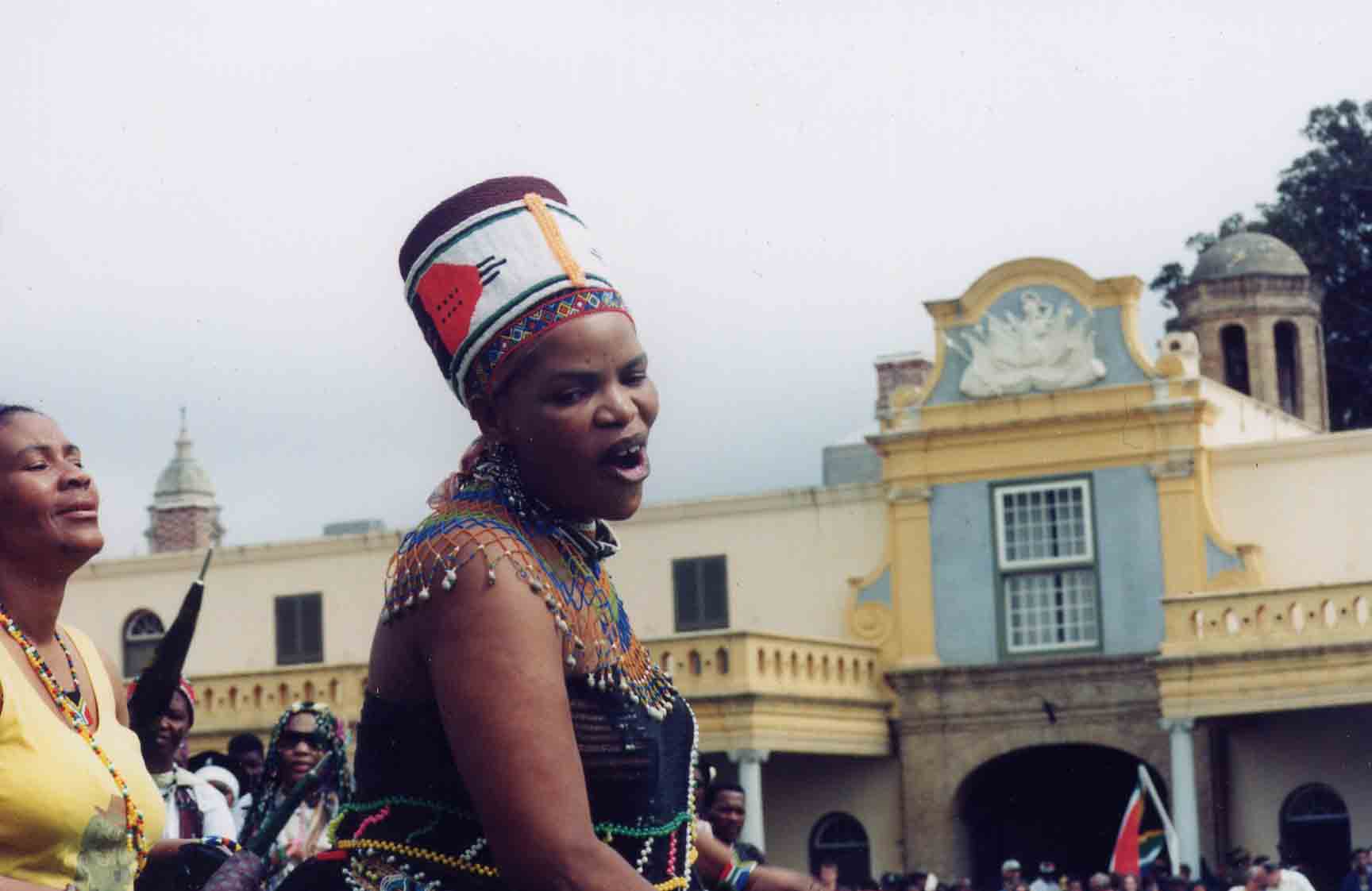